Figure 4. Motor evoked potentials (MEPs) elicited before (T0) and at 5 (T1), 15 (T2), ...
Cereb Cortex, Volume 22, Issue 3, March 2012, Pages 693–700, https://doi.org/10.1093/cercor/bhr149
The content of this slide may be subject to copyright: please see the slide notes for details.
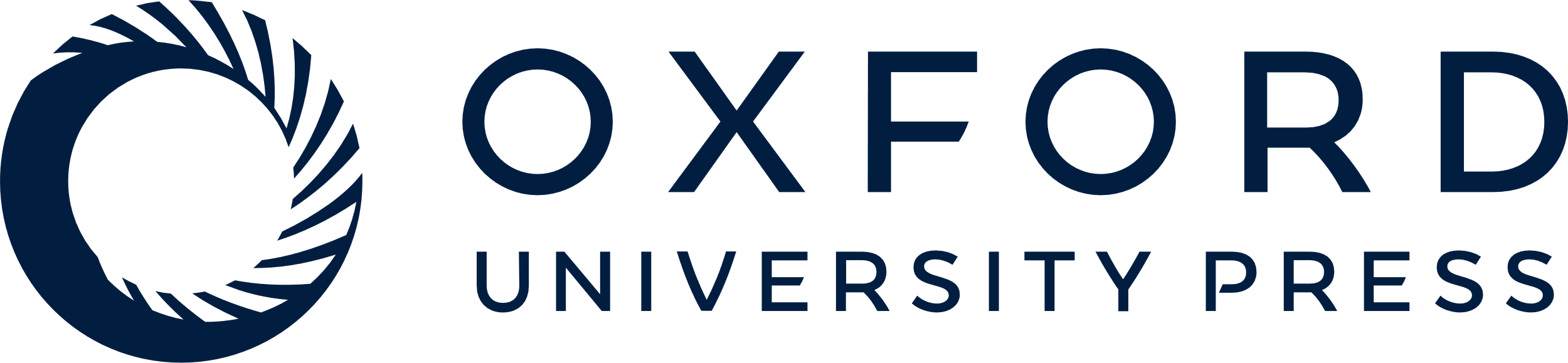 [Speaker Notes: Figure 4. Motor evoked potentials (MEPs) elicited before (T0) and at 5 (T1), 15 (T2), and 30 (T3) min after cTBS in healthy subjects and in patients with PSP. x-axis: time; y-axis: MEP size expressed as percentage of MEP size at T0. Asterisks indicate statistical significance. Note that the decrease in MEP size in healthy subjects is statistically significant at all time points. The increase in MEP size in PSP patients after cTBS is statistically significant at T2 and T3.


Unless provided in the caption above, the following copyright applies to the content of this slide: © The Author 2011. Published by Oxford University Press. All rights reserved. For permissions, please e-mail: journals.permissions@oup.com]